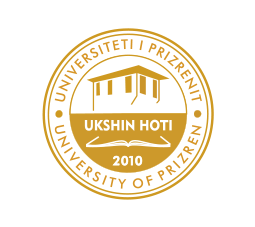 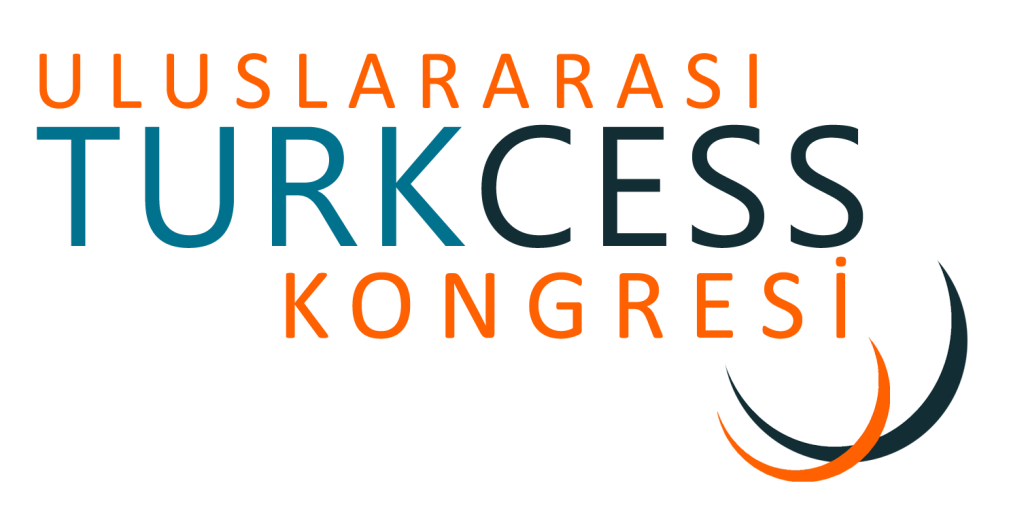 X. ULUSLARARASI EĞİTİM VE SOSYAL BİLİMLER KONGRESİ 2024
11-13 TEMMUZ 2024 / PRİZREN - KOSOVA
Bildiri Başlığı
Yazarın Adı Soyadı
Görev yaptığı kurum
E-posta adresi
Yazarın Adı Soyadı
Görev yaptığı kurum
E-posta adresi
Yazarın Adı Soyadı
Görev yaptığı kurum
E-posta adresi
Powerpoint Sunusu Hazırlama
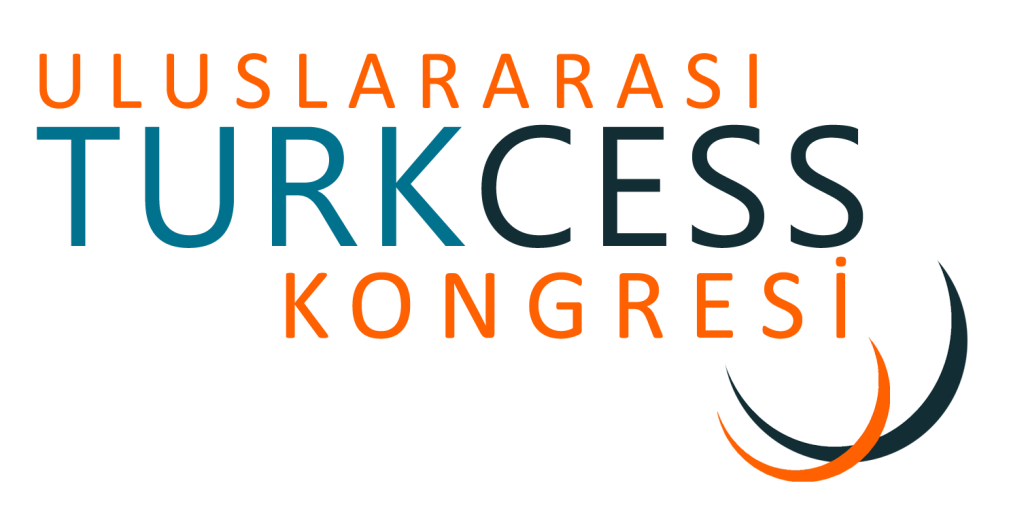 Önemli Not:  Toplam sunu süresi 15 dakikadır: 
(Sunu 10 dakika, Soru-cevap 5 dakika)
Vurgulanacak tüm notlar ve önemli noktalar buraya eklenebilir. 
Slaytlarınızı metinle doldurmayınız. 
Slayttan okumanın genel olarak iyi bir uygulama olmadığını unutmayınız.
Sunum için size verilen süreyi dikkate alınız (10 dakika sunu, 5 dakika soru ve cevap).
Sunumunuzda katılımcılara vermek istediğiniz mesajın açık ve net olmasına dikkat ediniz.
Sunu içeriğini-planını paylaşınız.
Metin alanında yalnızca çok önemli bilgiyi veriniz (Her slaytta 7 satır, her satırda 7 kelime kuralı).
Slaytlarınızda katılımcıların dikkatini  başka yöne çekecek ilgisiz şekil ve animasyonlar kullanmayınız.
Sesinizi etkili kullanınız.
2
Sunu Akışı
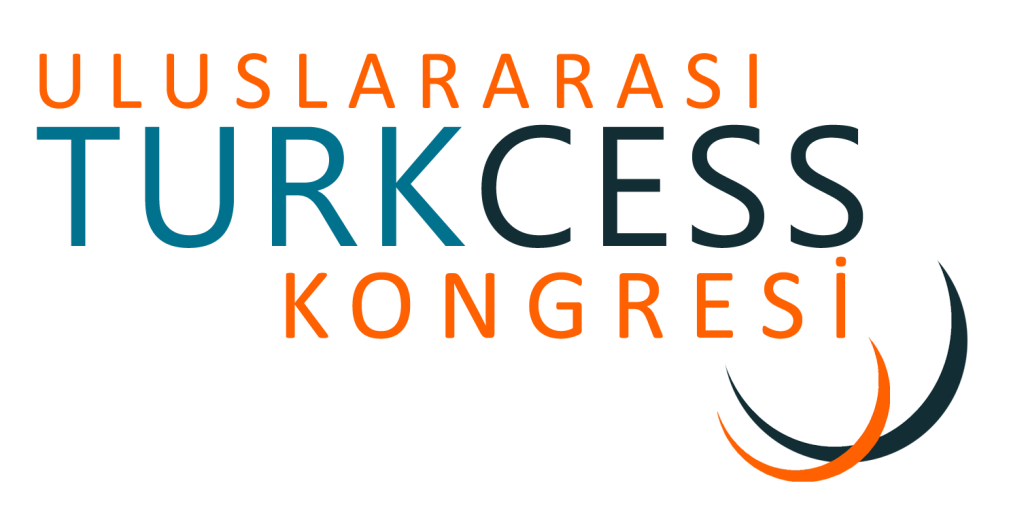 Giriş
Kavramsal / Kuramsal Çerçeve
Yöntem
3.1. Araştırma Deseni
3.2. Örneklem/Araştırma Grubu
3.3. Veri Toplama Aracı ve Uygulama
3.4. Verilerin Analizi
Bulgular
Sonuç ve Öneriler
Kaynakça
3
Giriş
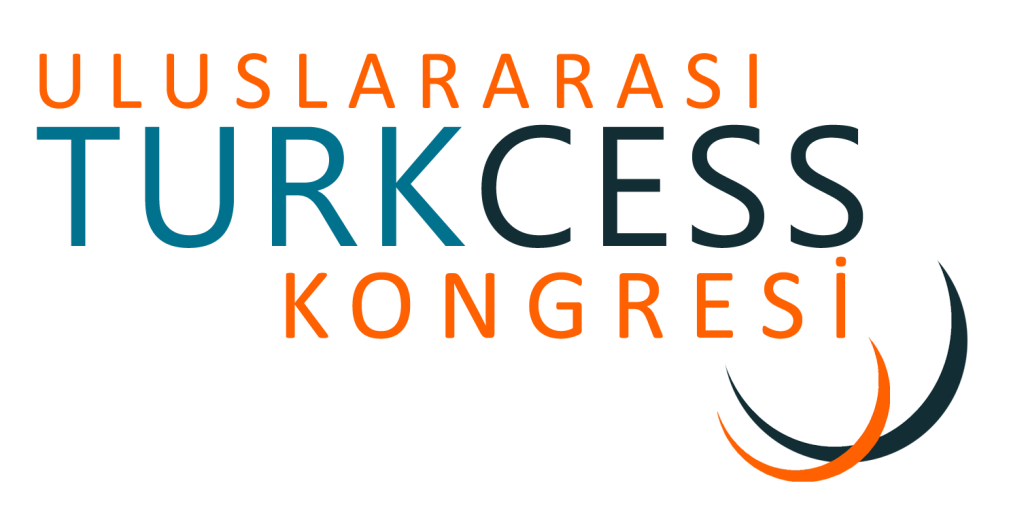 Giriş bölümünde,
Araştırmanın «konusu, sorunu, amacı ve önemi» açıklanmalıdır. Varsa sayıltılar (varsayımlar) ve sınırlılıklar (kısıtlar) da bu bölümde yer almalıdır.
4
Kavramsal / Kuramsal Çerçeve
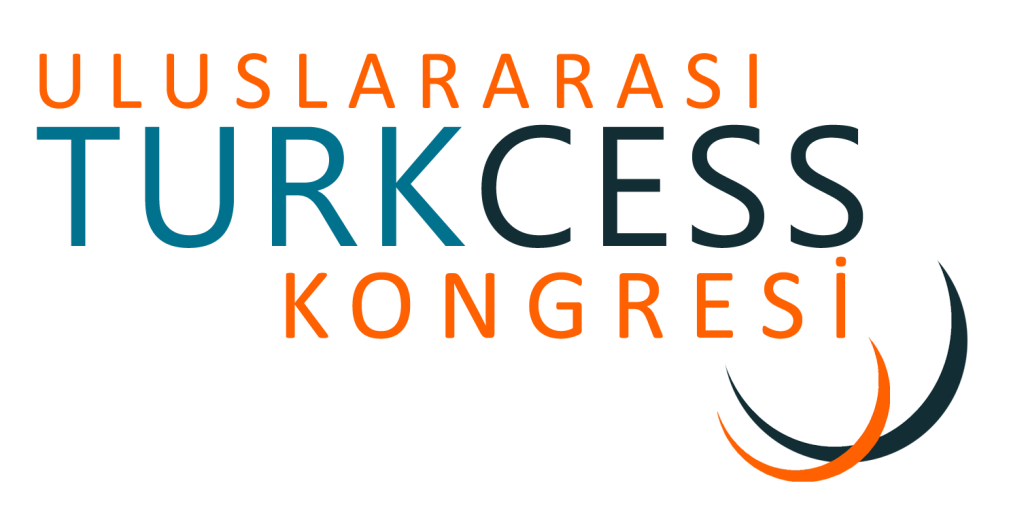 Kavramsal / Kuramsal Çerçeve bölümünde,
Araştırmanın teorik temelleri ve literatürdeki konumu kısaca verilmelidir.
5
Yöntem
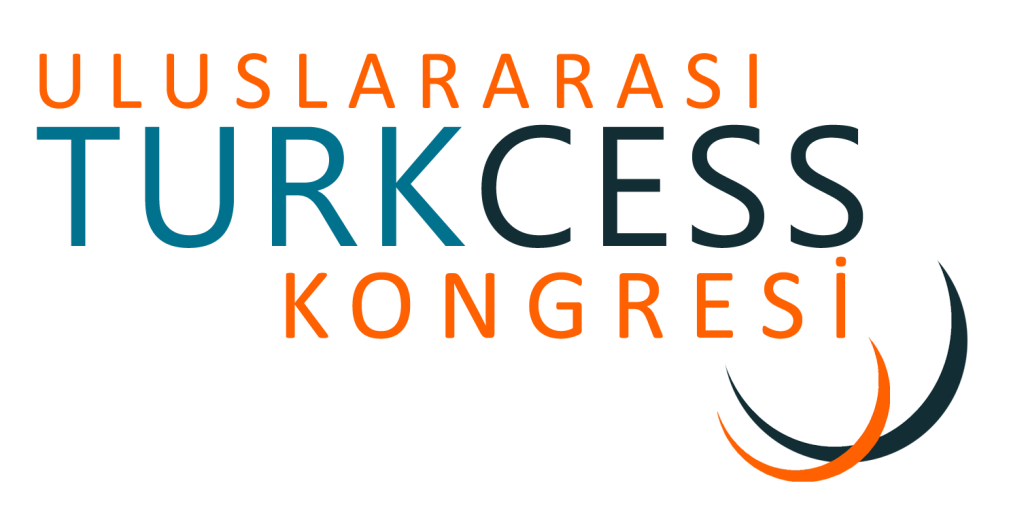 Çalışmanın yöntem bölümünde,
a. Araştırma modeli
b. Veri toplama yöntemi
c. Evren ve örneklem
d. Kullanılan istatistiksel teknik(ler)
e. Veri çözümleme yaklaşımı vb. yöntemsel konular açıklanmalıdır.
6
Bulgular
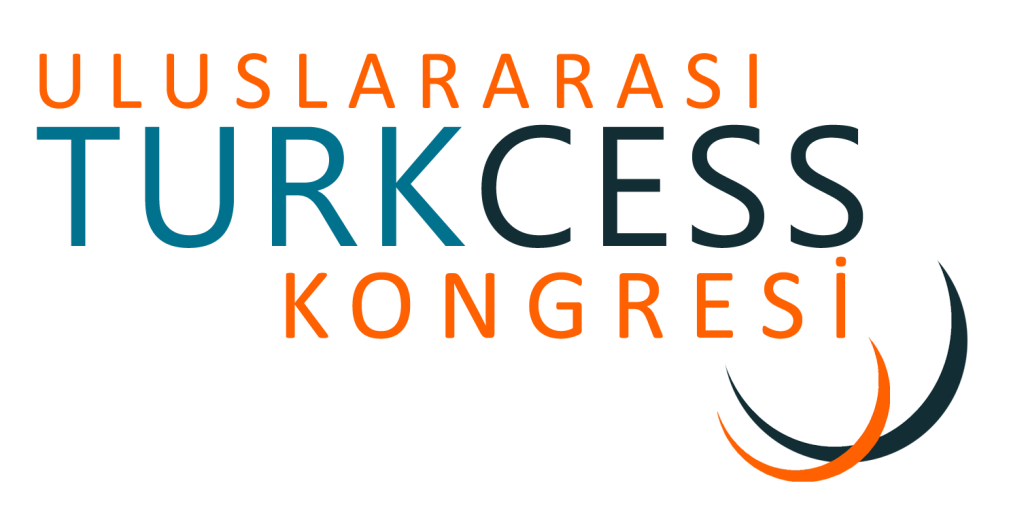 Bu bölümde ulaşılan bulgular açıklanmalı ve yorumlanmalıdır.
7
Sonuç, Tartışma ve Öneriler
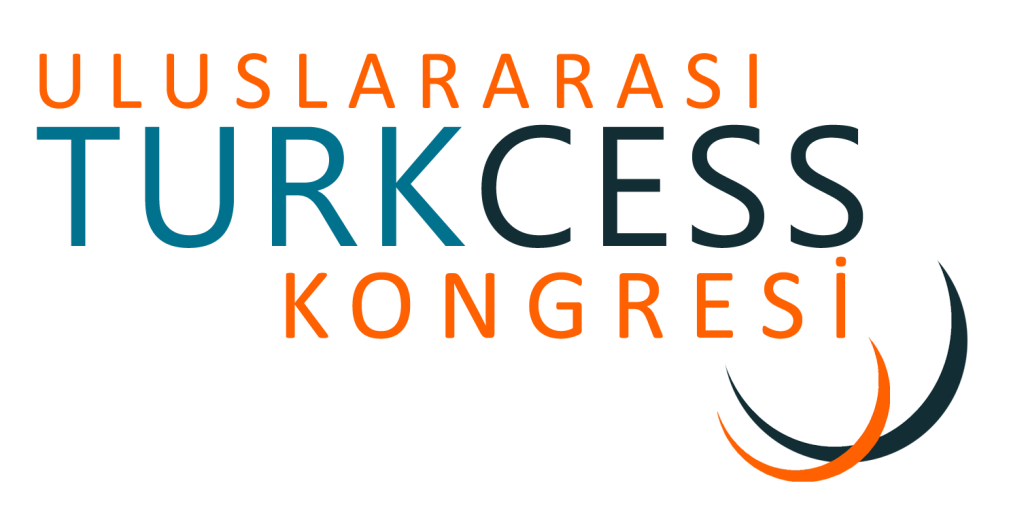 Bu bölümde araştırmanın sonuçlarına yer verilmeli, ulaşılan sonuçlar tartışılmalı ve öneriler sunulmalıdır.
8
Kaynakça
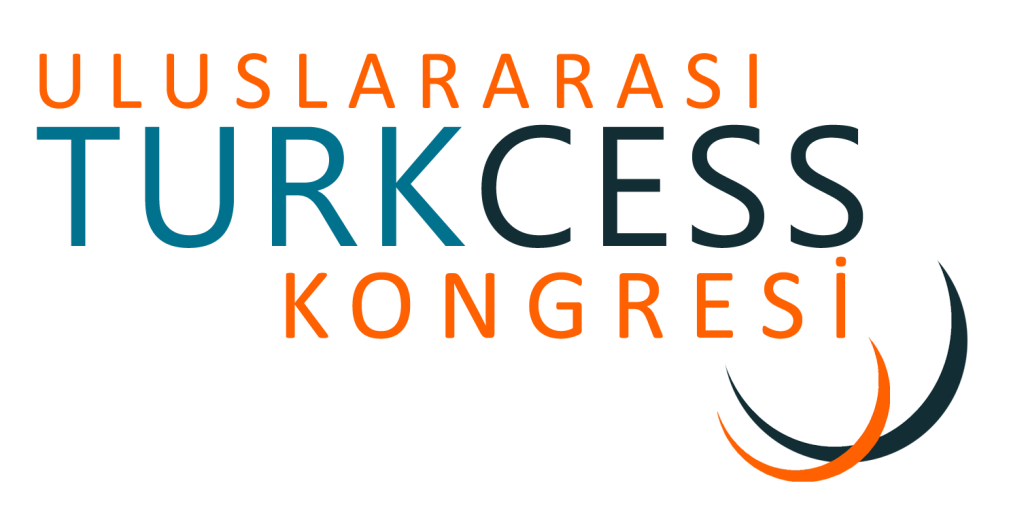 Bu bölümde araştırmada atıf yapılan kaynaklar listelenmelidir.
9
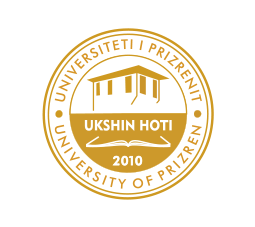 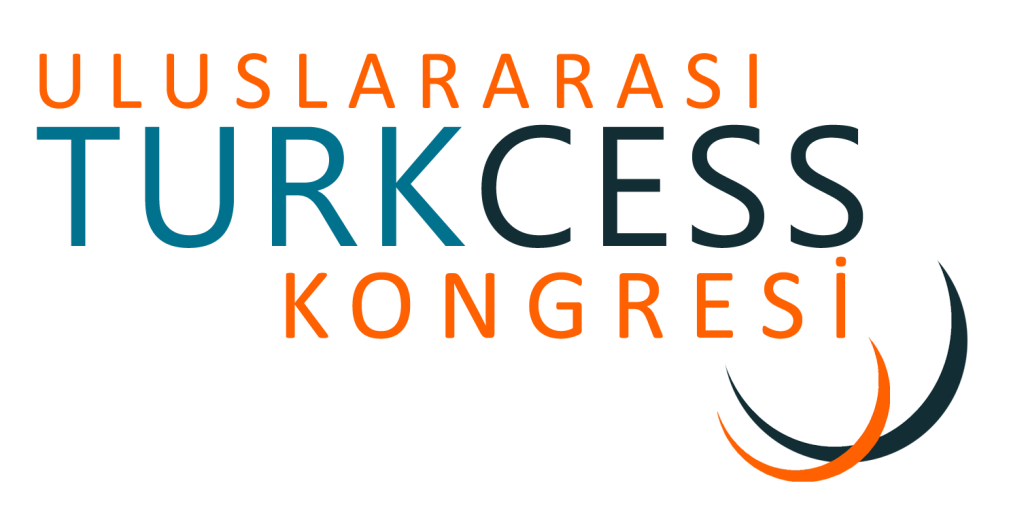 X. ULUSLARARASI EĞİTİM VE SOSYAL BİLİMLER KONGRESİ 2024
11-13 TEMMUZ 2024 / PRİZREN - KOSOVA
TEŞEKKÜRLER